БИШКЕК ШААРЫНЫН МЭРИЯСЫНЫН БИЛИМ БЕРҮҮ БАШКАРМАЛЫГЫ
Ленин району
 №43 МЧББУ

«Дарактар жана биз»
Жогорку топ

.
Тарбиячылар
Атамбекова Зейниш
Асанбек кызы Ширин
Бала айлана-чөйрөдөн күнүгө өзүнө жаӊы нерсе ачып, изилдеп, табияттын кереметтерине жасаган кадамдары жан дүйнөсүнө эркиндик, жүрөгүнө жылуулук алып келгендей болуусу керек.              Табиятка гумандуу мамиле кылуу, өздөрүн жаратылыштын бир бөлүгү катары таануусун балага                       сиӊирүү, жаш муунга экологиялык  билим, тарбия берүү  тарбиячынын милдети.
Проекттин тиби: таанып-билүүчүлүк
Максаты: Балдардын жаратылышты таанып-билүү тууралуу билимдерин бекемдөө.
Маселелер: 
Баланын жаратылышка болгон кызыгуусун ойготуу.
Дарактардын жаратылыштагы ордун, жыл мезгилине жараша өзгөрүүсүн айтып берүү.
Алган билимдерин ар тараптан чагылдыруу (сүрөт, акыл, оюн)
Адамдардын дарактардын өсүшүнө тийгизген таасири.
Аткарылуучу иштер:
Дарактар тууралуу аӊгемелешүү.
«Жөндөмдүү манжалар».
Ырларды жаттоо.
Жомок угуу «Жамгыр менен шамал кантип 
токойду сактап калды?».
Мультфильм көрүү «Мышык менен дарак».
Кыймылдуу оюндар.
Ата-энелер менен биргеликте.
«Дарак кантип өсөт?»
«Дарактардын өзгөчөлүгү»
«Деревья осенью»
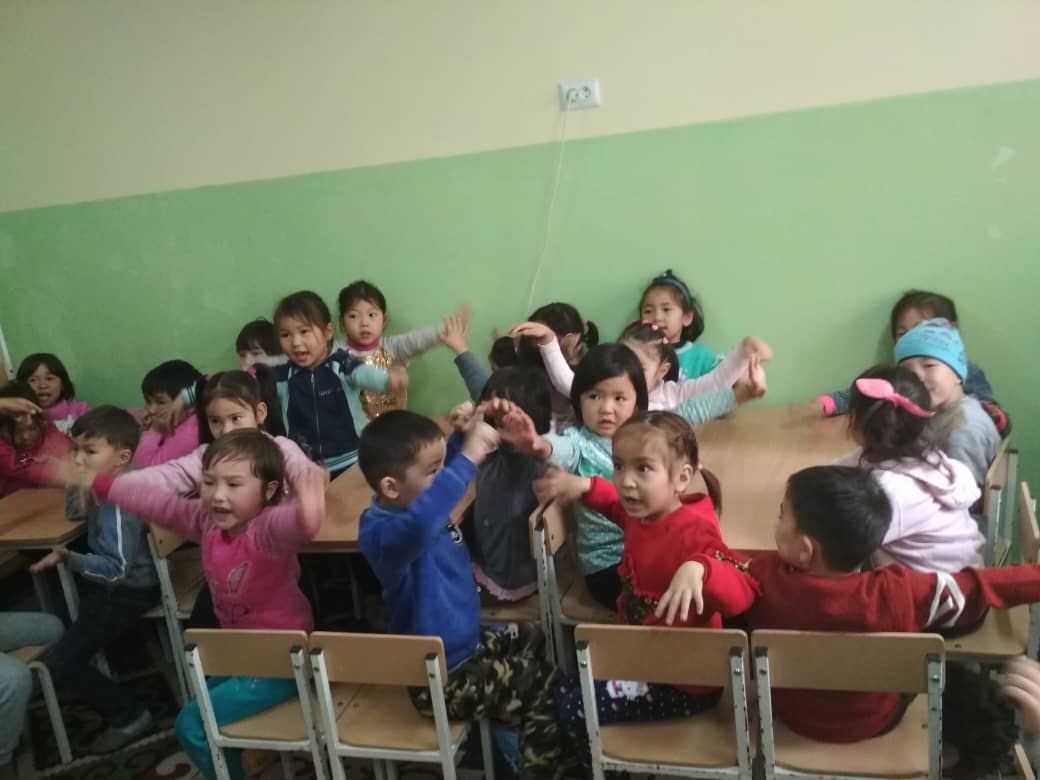 «Биздин короодогу бак-дарактар»
Өз колубуз менен
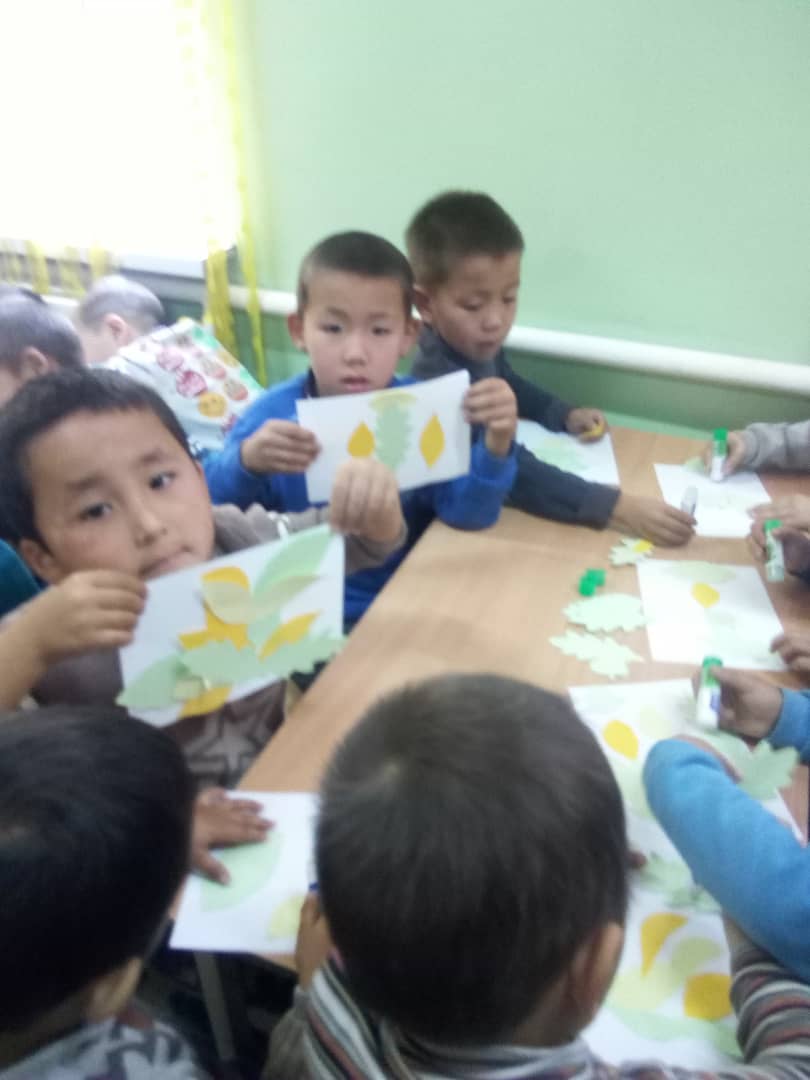 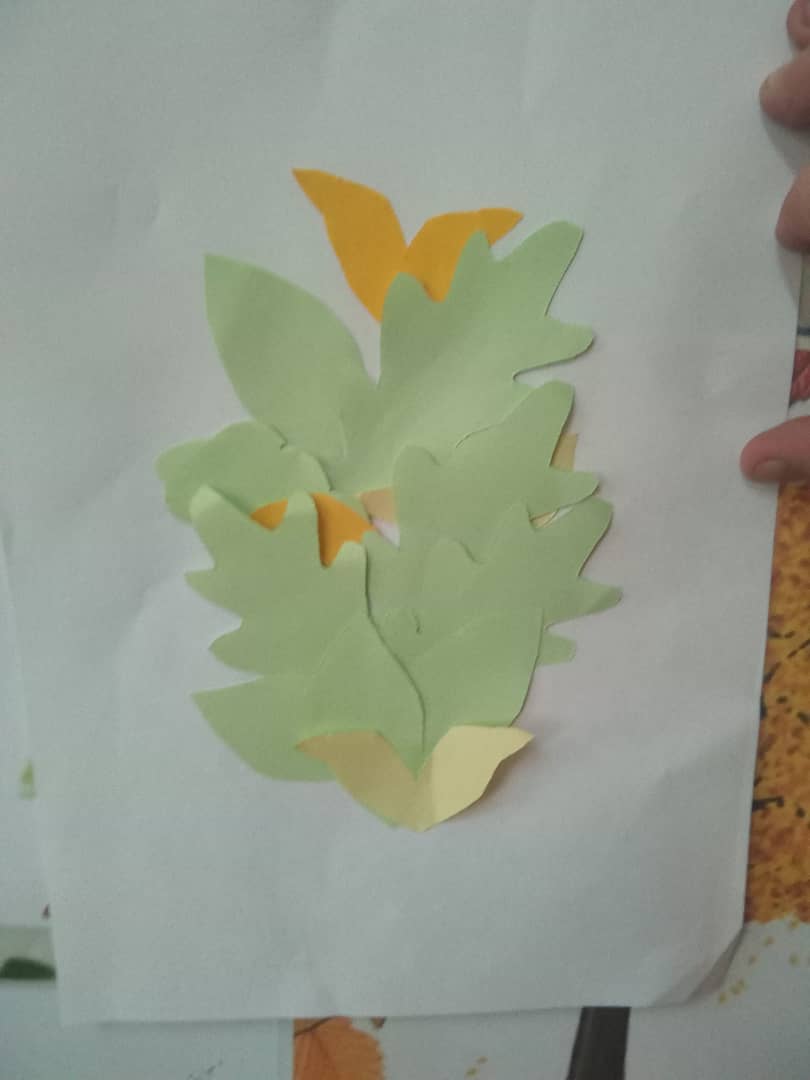 «Листопад»
Мультфильм «Мышык менен дарак»
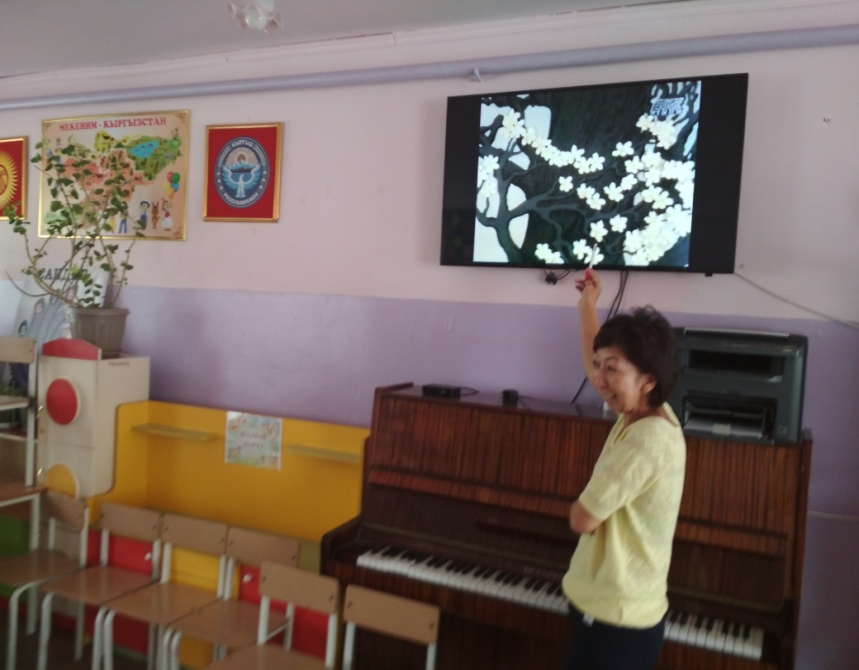 Жомок «Жамгыр менен шамал кантип токойду сактап калды?»
Раз,два,три  к дереву беги!!!
Сонун ырларды жаттадык
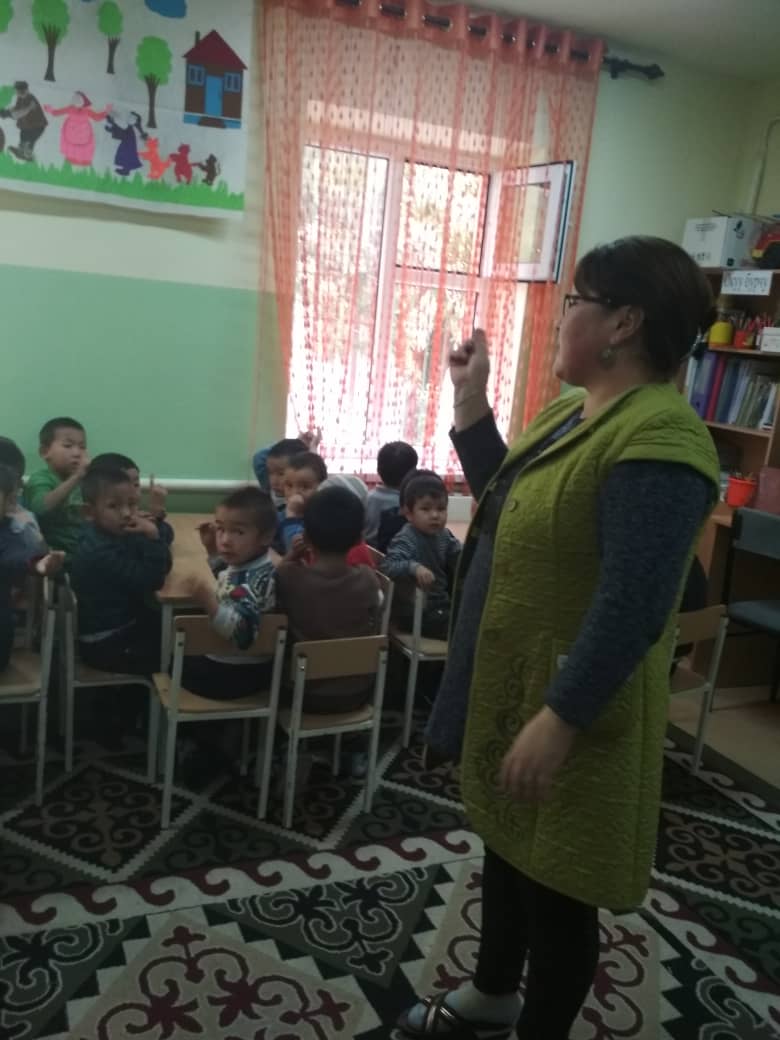 Ата-энелер келишти, Бизге жардам беришти
Жыйынтыгында:
Балдардын дарактар жөнүндөгү билимдери кенейди; 
Жаратылыштын дарактарга тийгизген таасири тууралуу түшүнүк алышты; 
Адамдардын жаратылыштагы орду тууралуу билишти.